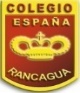 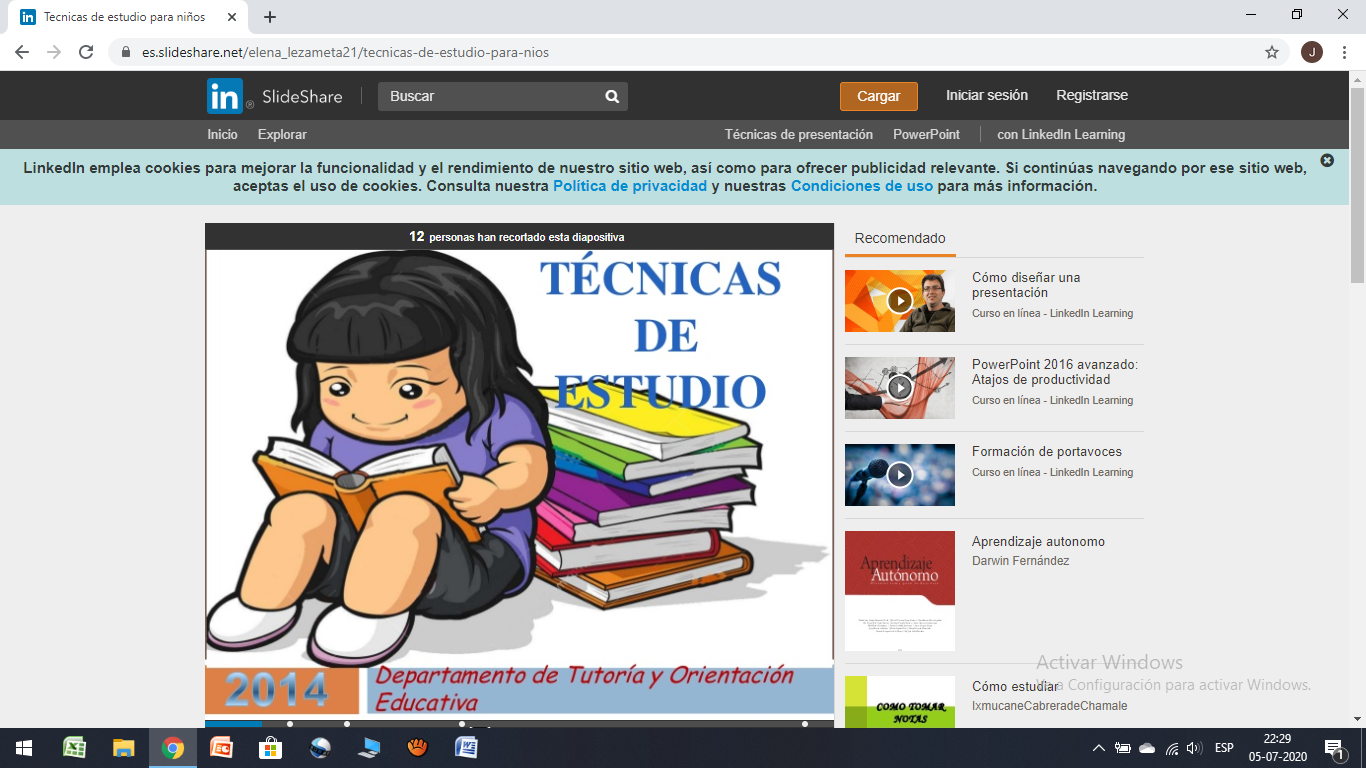 Convivencia
Escolar 2020
Te servirán AHORA y en el FUTURO
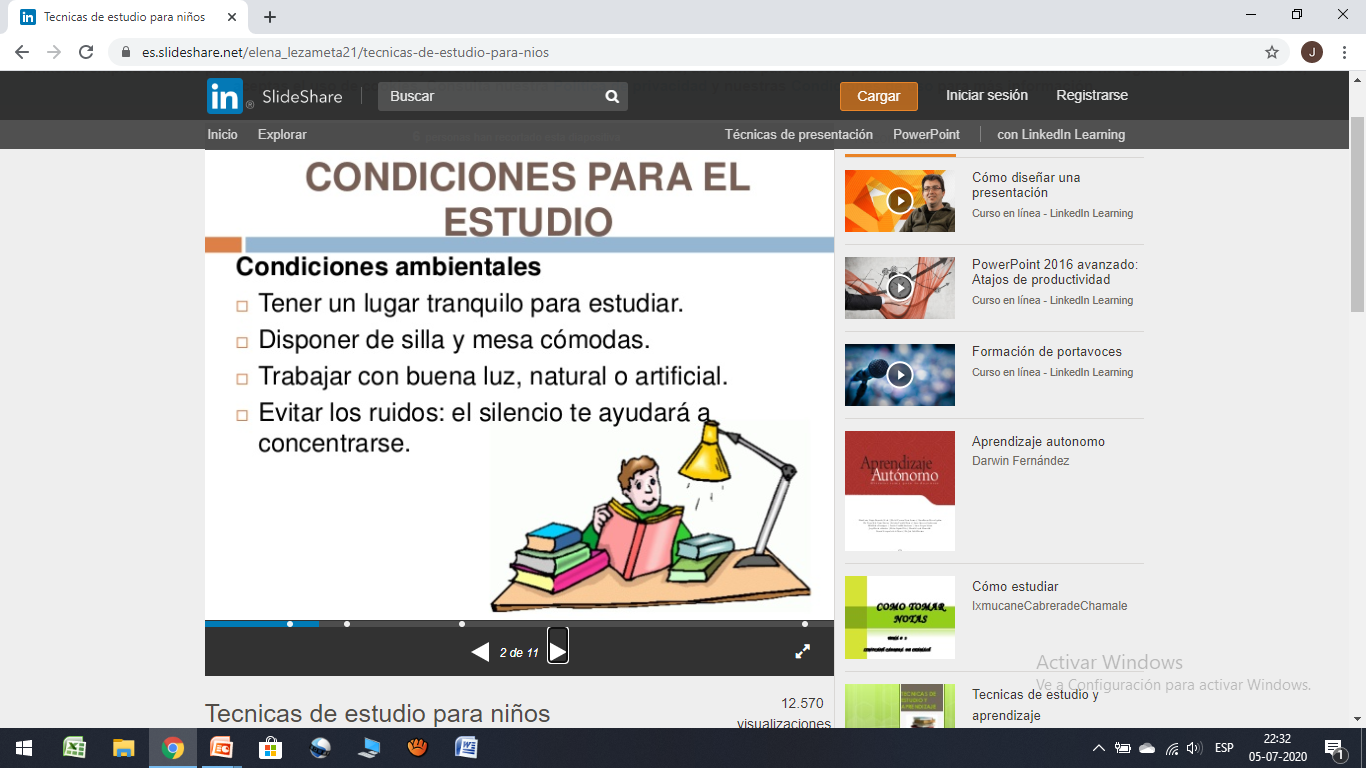 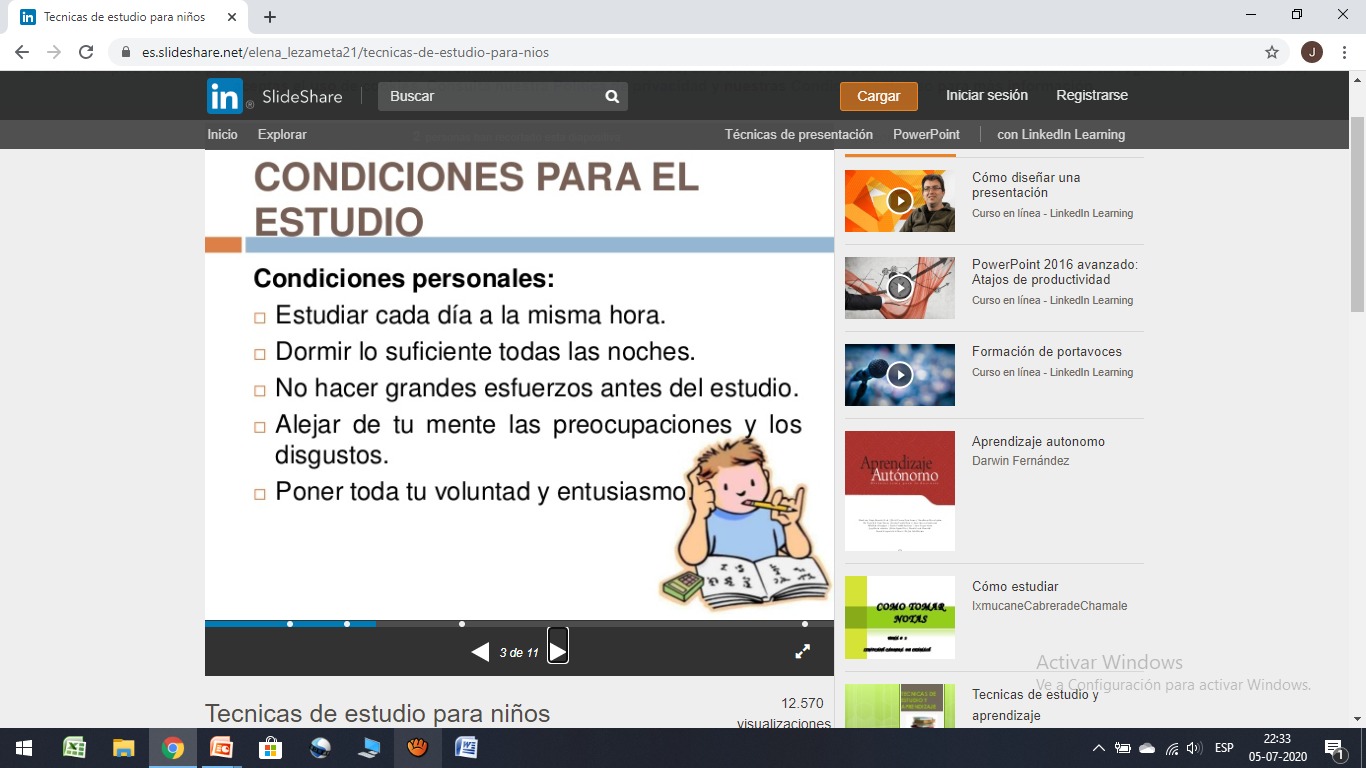 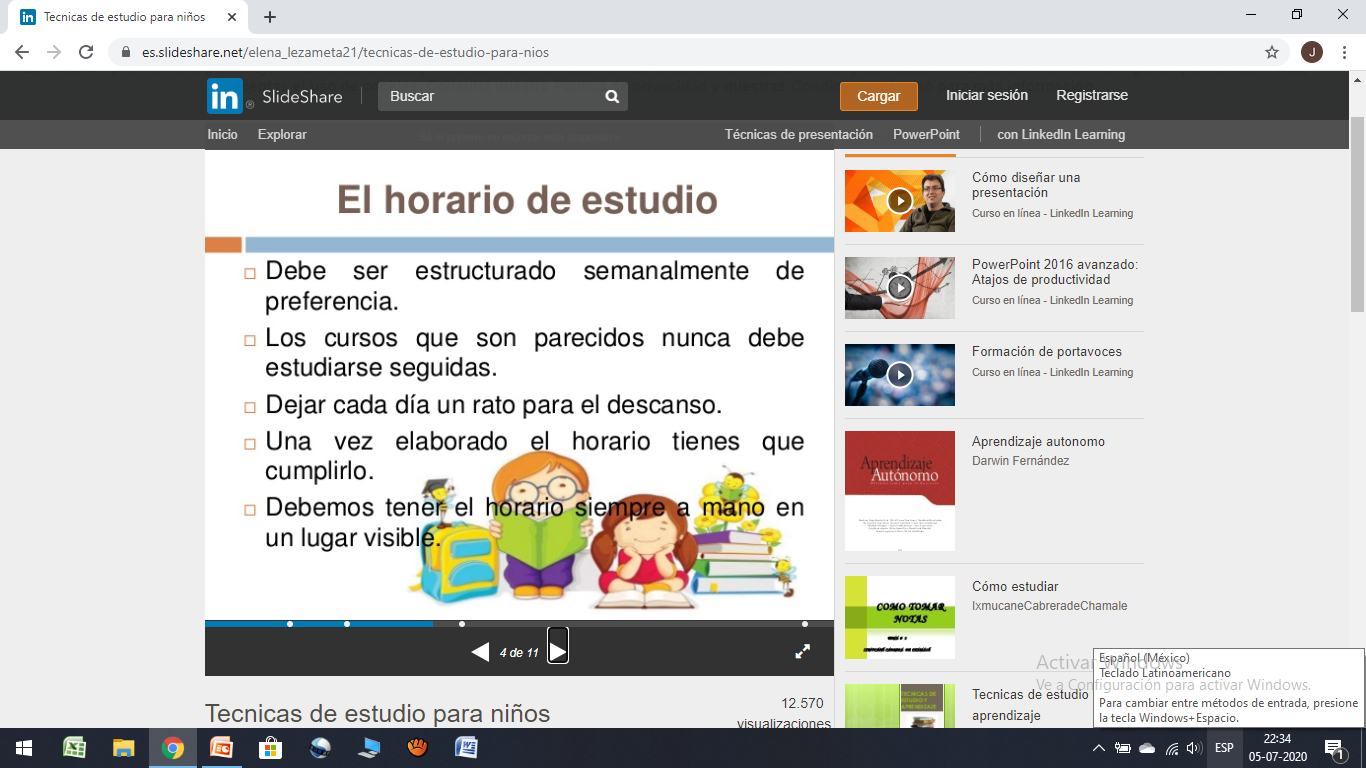 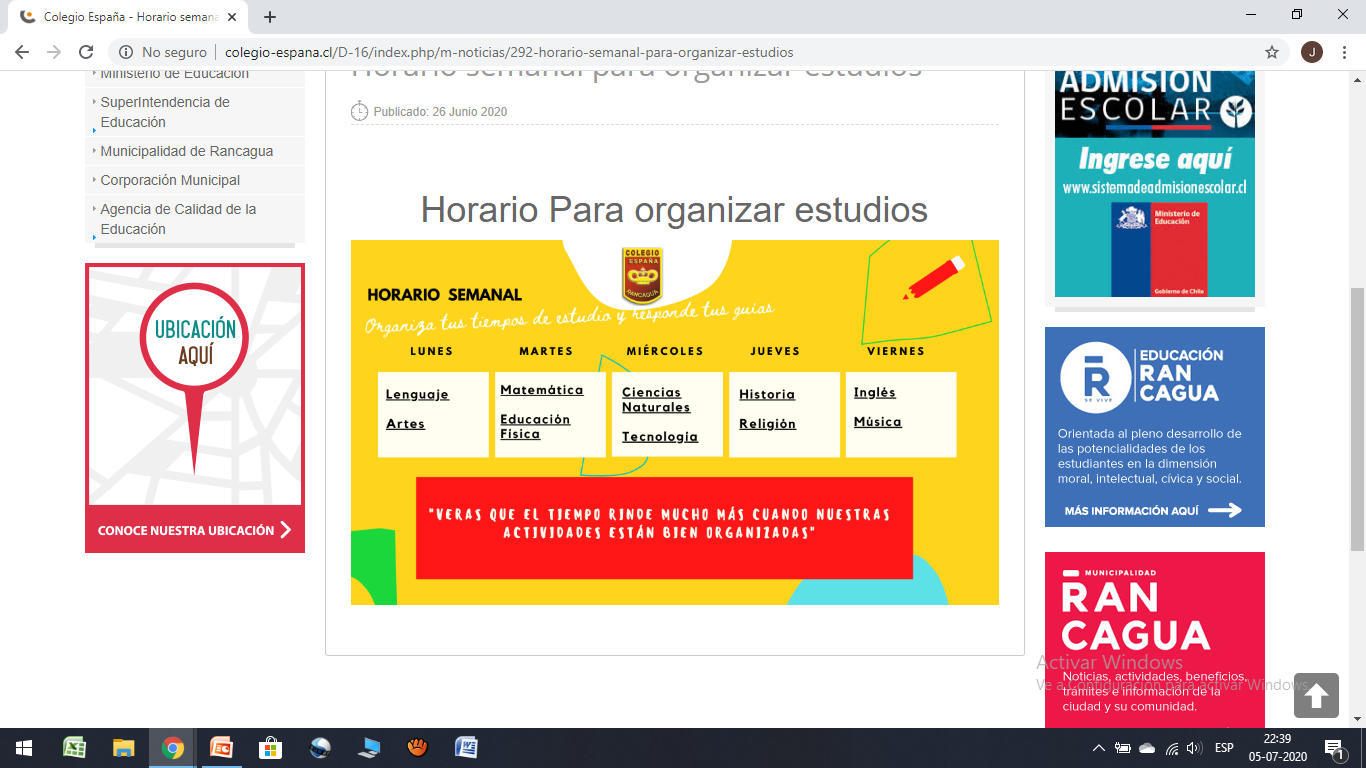 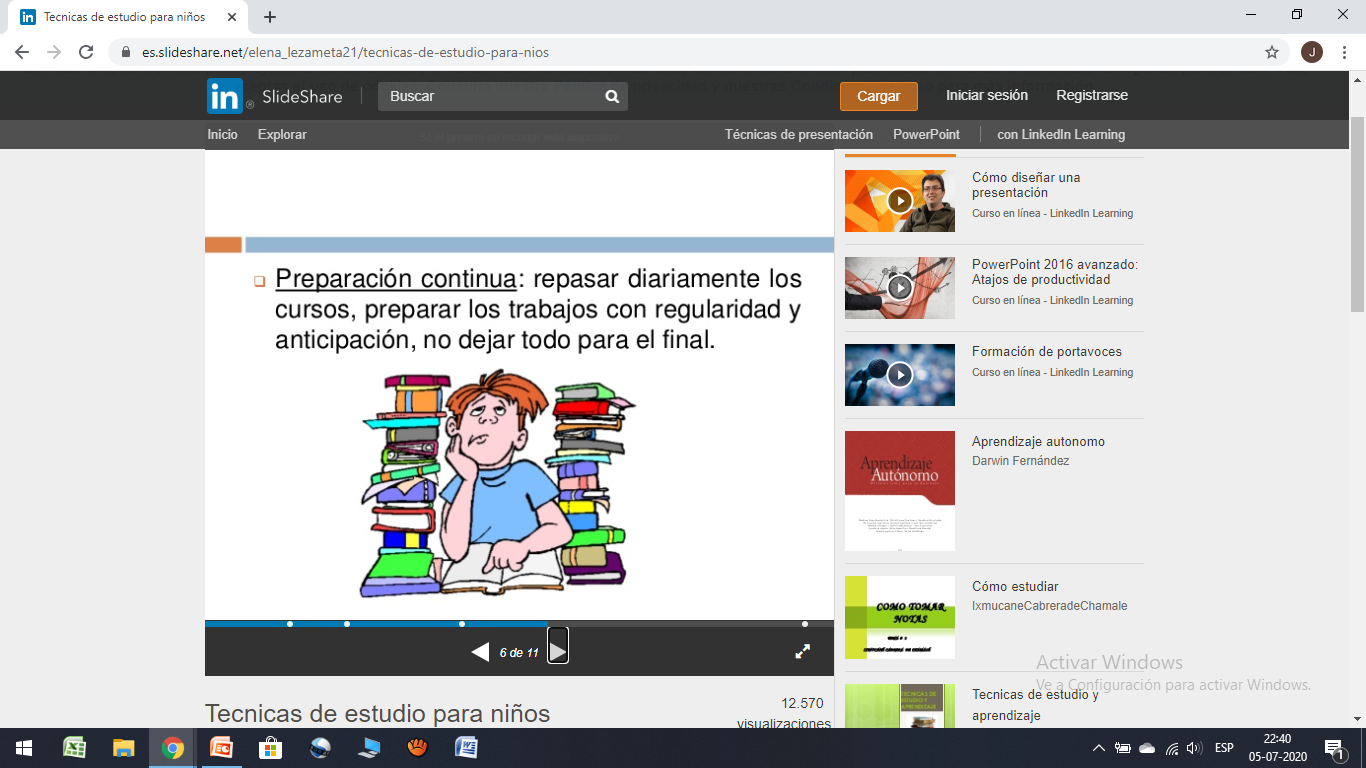 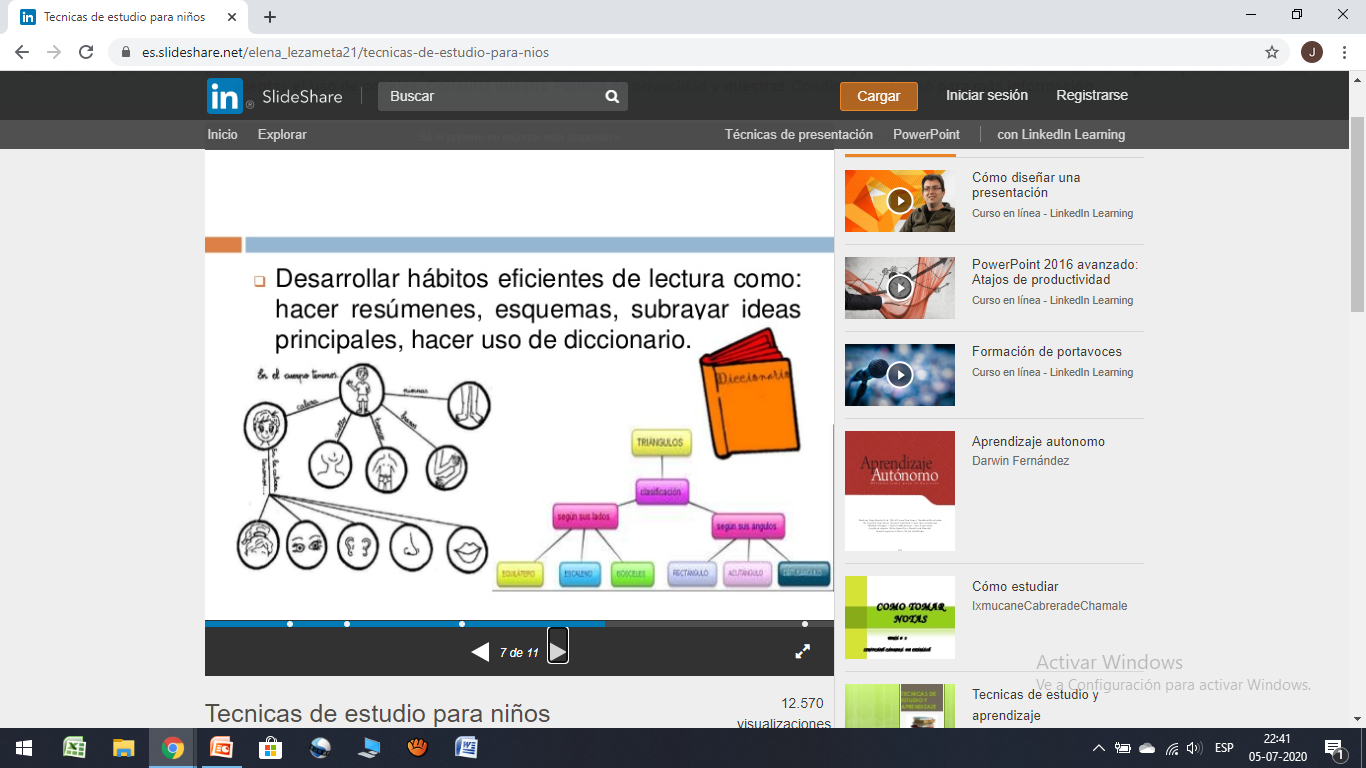 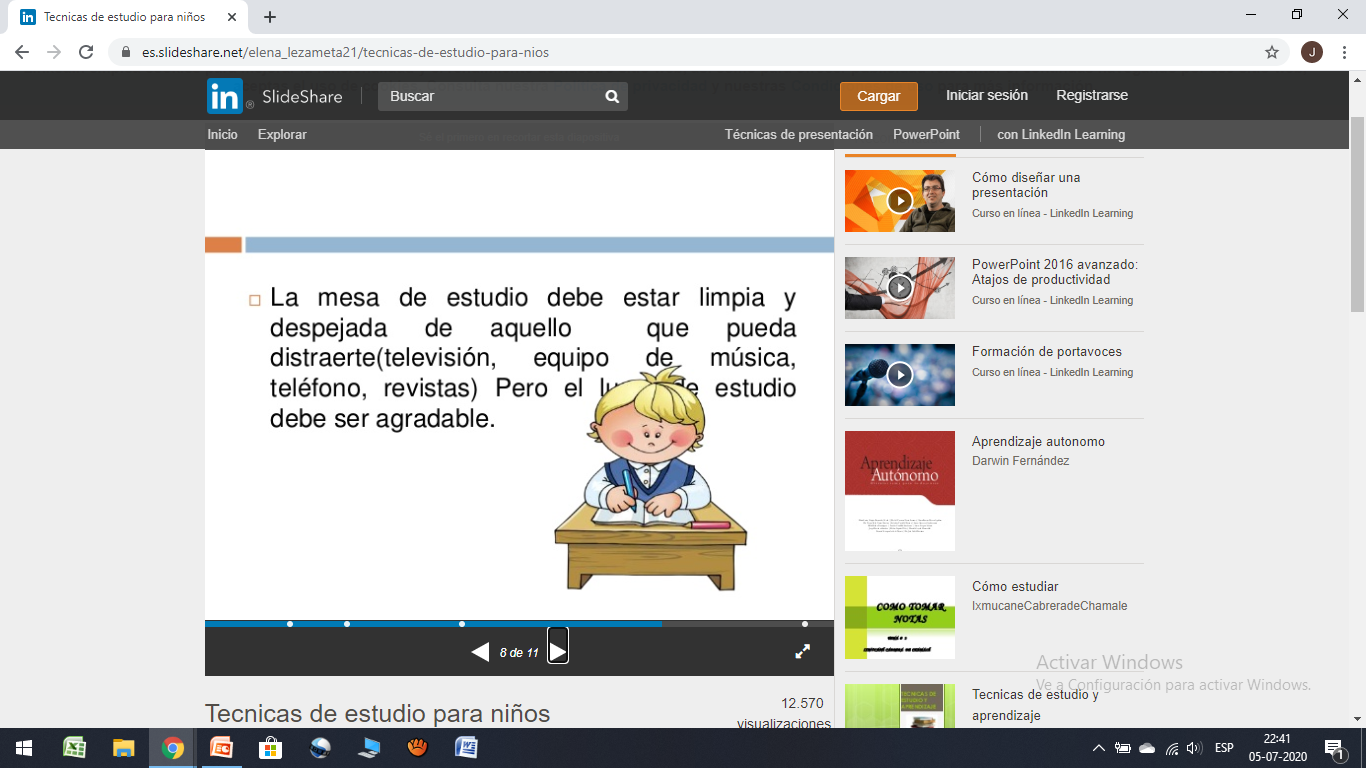 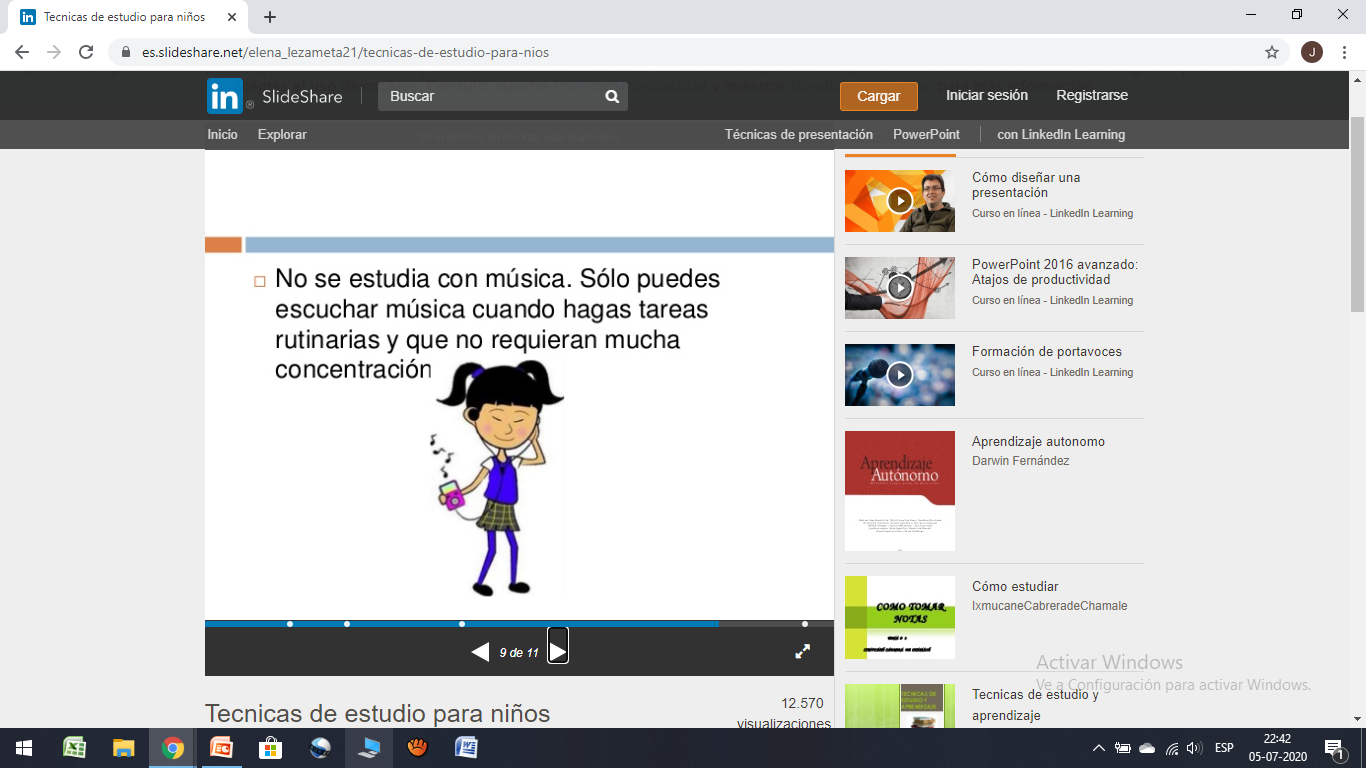 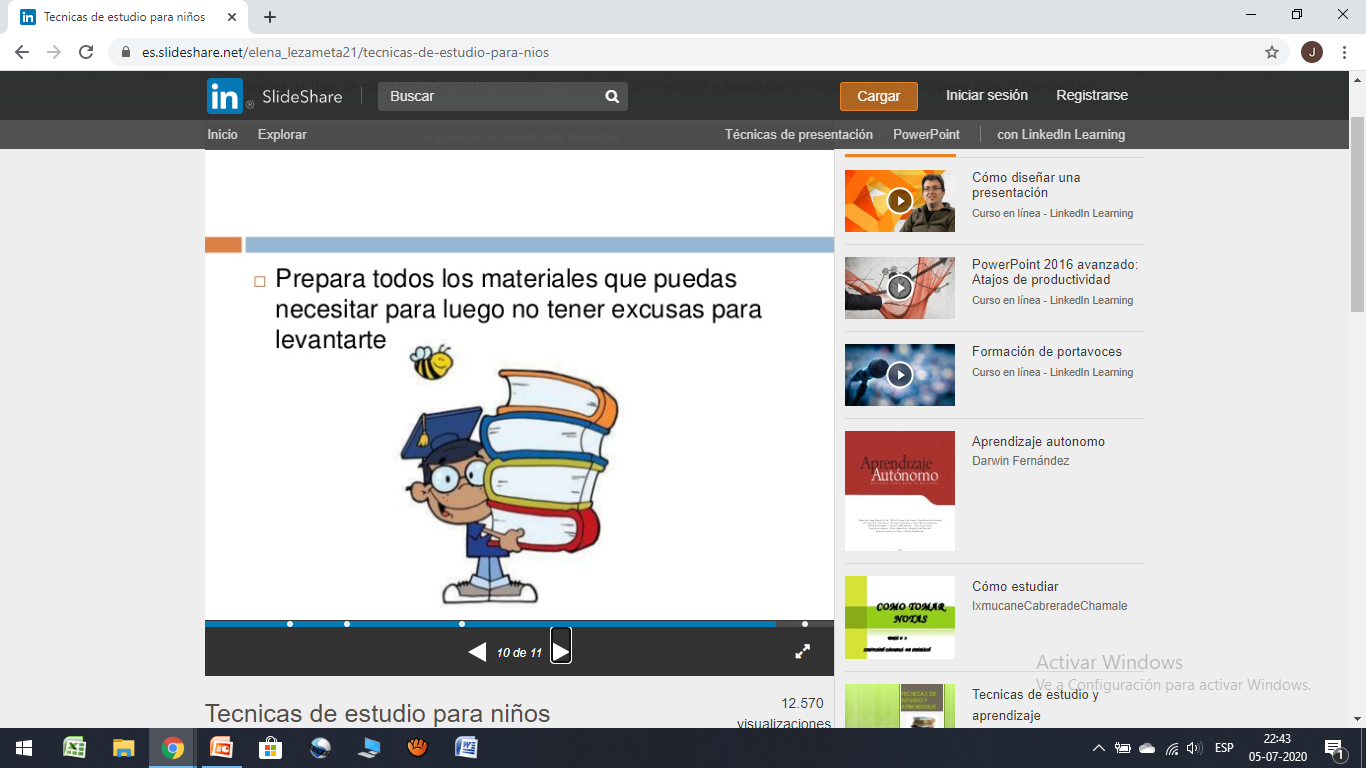 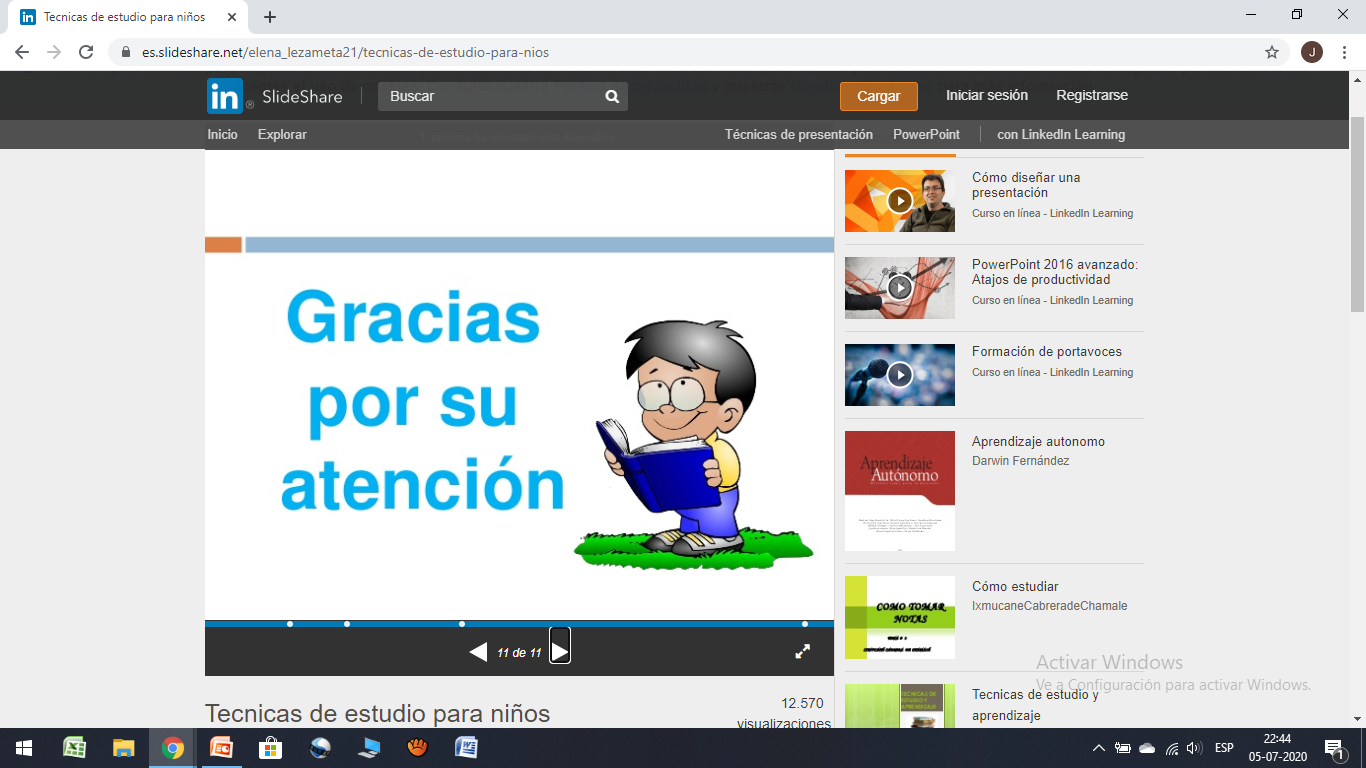 Práctica y desarrollarás El Buen Hábito de Estudiar………..